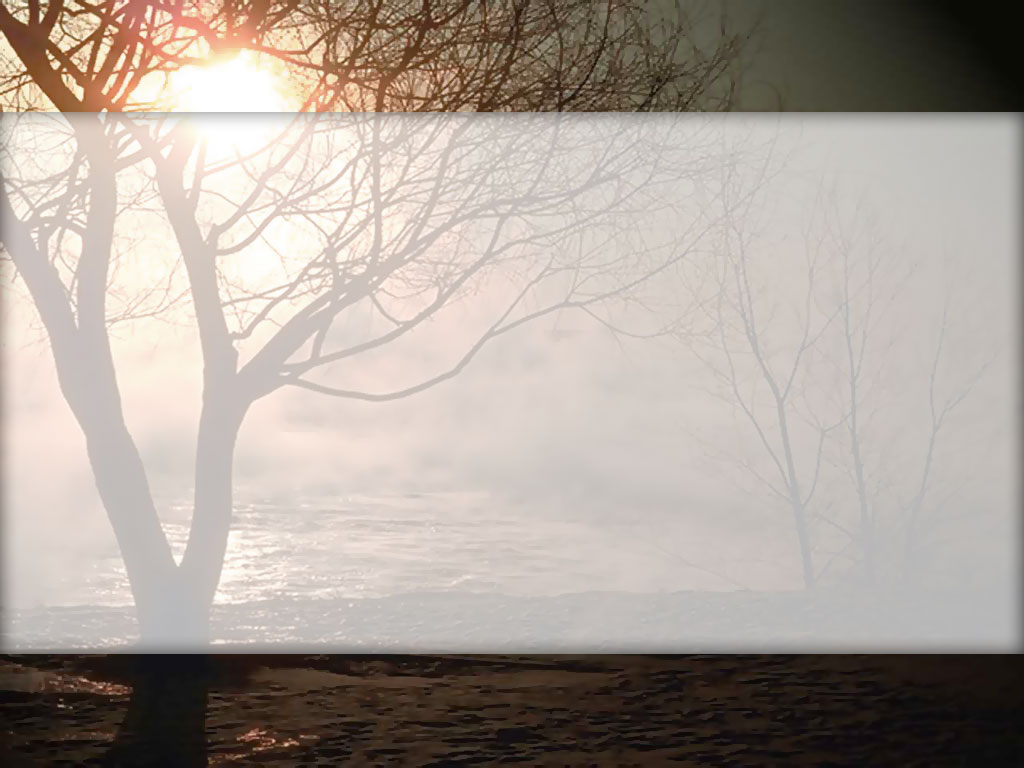 Kriteria dan Kualitas Perairan bagi Keperluan Perikanan
Di Indonesia, perikanan terbagi secara ekologis dalam beberapa area, yaitu:
Perikanan laut
Perikanan air tawar
Perikanan pantai
Perikanan laut: kegiatan utama adalah penangkapan untuk memanfaatkan sumberdaya hayati laut. Untuk menjaga kelestarian sumberdaya hayati, diperlukan pengelolaan perikanan.

2. 	Perikanan air tawar: terdiri dari kegiatan, yaitu kegiatan budidaya dan penangkapan ikan di perairan umum (DAS, danau dan waduk). Untuk perairan umum diperlukan juga studi pengelolaan sumberdaya hayati.

3.	Perikanan pantai: kegiatannya terutama dalam menangani budidaya laut (mariculture) dan budidaya di tambak (air payau).
Air merupakan sumber daya alam yang sangat melimpah di muka bumi, dan dengan adanya siklus hidrologi menjadikan air sumberdaya alam yang dapat diperbaharui. 

 Kualitas air merupakan karakteristik mutu yang dibutuhkan dalam pemanfaatan air sesuai dengan yang diperuntukannya.
Kualitas air mencakup keadaan fisik, kimia, dan biologi yang dapat mempengaruhi ketersediaan air untuk kehidupan manusia, pertanian, perikanan, rekreasi dan pemanfaatan air lainnya.


Sumber air adalah wadah air yang terdapat di atas dan di bawah permukaan tanah, termasuk  dalam pengertian ini mata air, sungai, rawa, danau, situ, waduk, dan muara (PP No. 82 Tahun 2011).
Pengelolaan kualitas air dan pengendalian pencemaran air diperlukan untuk perlindungan pemanfaatan air dan ekosistem sumberdaya air. 

Pengaturan baku mutu sumber air, daya tampung beban pencemar, dan baku mutu air limbah memerlukan pengelolaan memenuhi daya dukung lingkungan.
Berbagai jenis pemanfaatan air di Indonesia pada umumnya adalah sebagai berikut:

Air baku air minum.
Air rekreasi.
Air perikanan tangkap dan perikanan budidaya.
Air peternakan.
Air pertanian dan pertanaman.
Air baku industri dan pertambangan.
Pengelolaan kualitas air memerlukan empat macam baku mutu, yaitu:

Baku mutu air untuk berbagai jenis pemanfaatan.
Kelas air sebagai peringkat kualitas air pada sumber air.
Baku mutu sumber air yang merupakan implementasi dan modifikasi kelas air pada sumber air.
Baku mutu air limbah sebagai syarat air limbah yang dapat dibuang ke sumber air.
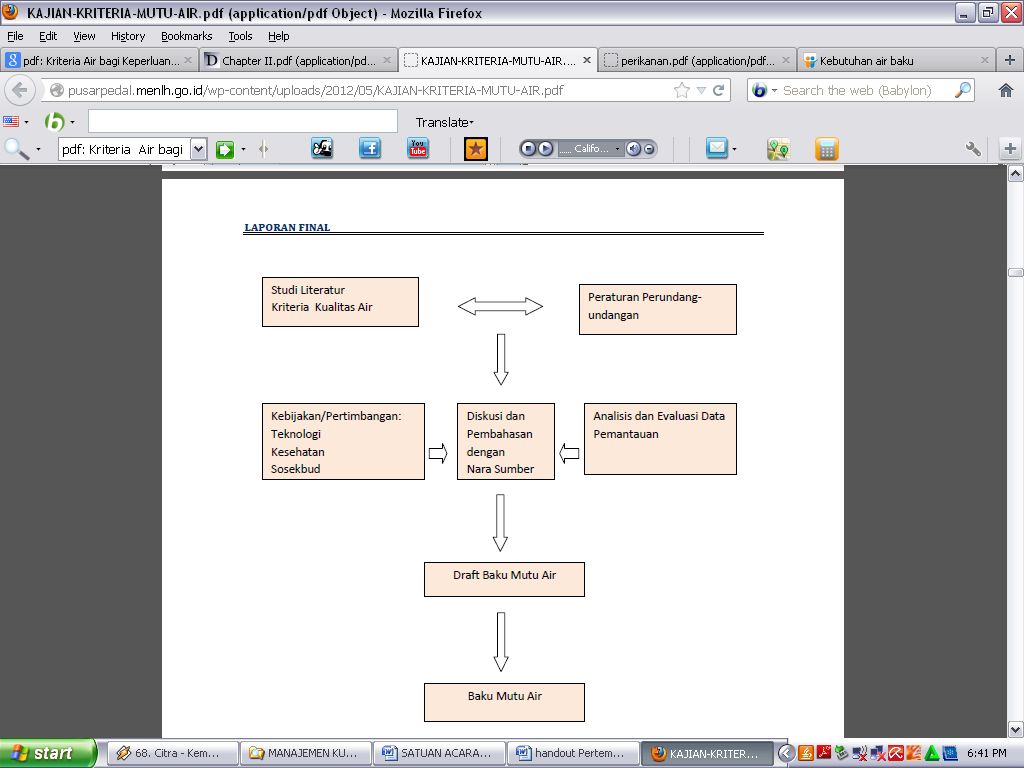 Baku mutu air adalah ukuran batas atau kadar makhluk hidup, zat, energi, atau komponen yang ada atau harus ada dan atau unsur pencemar yang ditenggang keberadaannya di dalam air.

Status mutu air adalah tingkat/kondisi mutu air yang menggambarkan kondisi cemar atau kondisi baik pada suatu sumber air dalam waktu tertentu dengan membandingkan dengan baku mutu air yang ditetapkan.
Pengelolaan kualitas air adalah upaya pemeliharaan air sehingga tercapai kualitas air yang diinginkan sesuai peruntukannya untuk menjadi agar kualitas air tetap dalam kondisi alamiahnya; 

Beban pencemaran adalah jumlah suatu unsur pencemar yang terkandung didalam air atau ,air limbah.

Daya tampung beban pencemaran adalah kemampuan air pada suatu sumber air,untuk menerima masukan beban pencemaran tanpa mengakibatkan air tersebut menjadi tercemar.
Parameter dalam penentuan kualitas perairan, yaitu:

Parameter Total Suspended Solid (TSS) yang menunjukkan kerusakan karena adanya erosi dan sedimentasi.

Parameter BOD, COD, dan Sulfida yang menunjukkan pencemaran zat organik dan proses pembusukannya merupakan parameter prioritas.
Parameter logam  Besi, Mangan, dan Tembaga yang menunjukkan terjadinya pencemaran bahan mineral dan logam berat.

Parameter Fecal Coliform dan Total Coliform yang menunjukkan terjadinya pencemaran limbah kotoran (tinja).
Pemilihan lokasi sangat menentukan keberhasilan usaha budidaya komoditas perikanan, maka perlu dipertimbangkan faktor yang sangat terkait, misalnya faktor teknis dan biologis, termasuk tata ruang. 

Keberhasilan usaha perikanan budidaya air tawar banyak ditentukan oleh faktor lingkungan. Faktor lingkungan tersebut termasuk tanah dan air.
1. TANAH
Jenis tanah lempung sangat baik untuk pembuatan kolam. Jenis tanah lain yang dapat dipakai: tanah terapan dengan kandungan liat sekitar 30%. 

Kedua jenis tanah tersebut dapat menahan massa air yang besar dan tidak bocor sehingga dapat dibuat pematang yang kuat dan kokoh.
Kemiringan tanah yang dianggap baik untuk lokasi kolam berkisar antara 3-5%. Ini berarti dalam setiap 100 meter panjang pekarangan, perbedaan tingginya sekitar 3-5 m. 
Untuk mencari lokasi kolam dengan kemiringan tersebut sangat sulit sehingga kemiringan tanah 1% masih dianggap baik dan cocok untuk dibuat kolam.
2. AIR
Sumber air bisa berasal dari air sungai, air hujan, atau air tanah. Air ini harus tersedia dalam jumlah yang cukup. Debit air minimum untuk suatu unit kolam seluas 1 hektar  adalah 10-15 L/detik.
Selain itu, mutu air juga harus diperhitungkan. Mutu air yang memenuhi syarat sebagai media hidup ikan yaitu sebagai berikut :

O2 yang terlarut dalam air dan dianggap paling ideal untuk tumbuh dan berkembangnya ikan dalam kolam 4-6 ppm.

CO2 yang terlarut dalam air kurang dari 25 ppm.

Kisaran pH air antara 6,7 – 8,5.
Suhu air berkisar 25-30 oC. Perbedaan suhu siang dan malam tidak lebih dari 5 oC.

Air yang terlalu keruh tidak baik untuk kehidupan ikan, karena endapan lumpurnya terlalu tebal dan pekat sehingga dapat mengganggu penglihatan ikan dalam air dan mengganggu proses pernapasan ikan.
Air tidak tercemar bahan-bahan kimia beracun dan minyak atau limbah pabrik.

Semakin banyak dan beragam biota air yang terdapat dalam perairan berarti semakin tinggi tingkat kesuburannya.
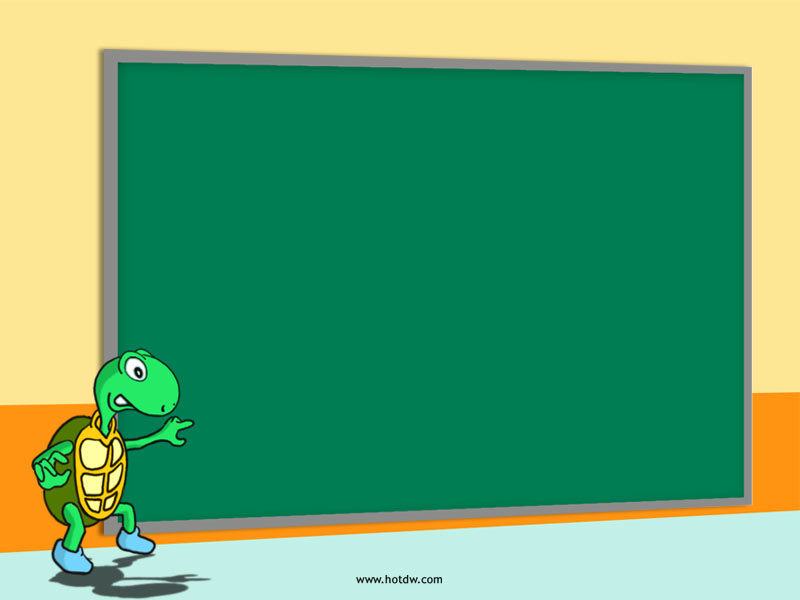 TERIMA KASIH